Неделя
психологии
День матери
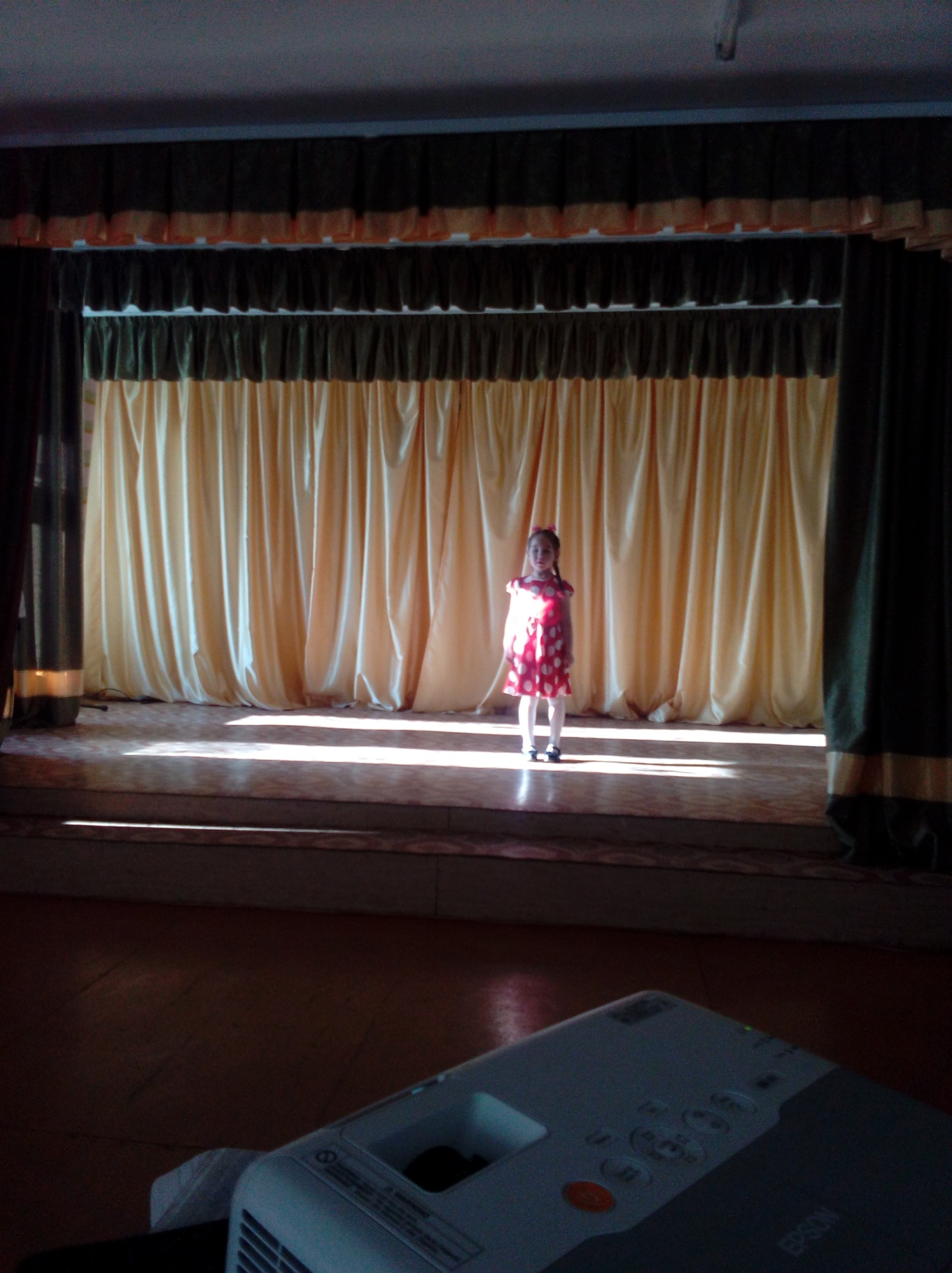 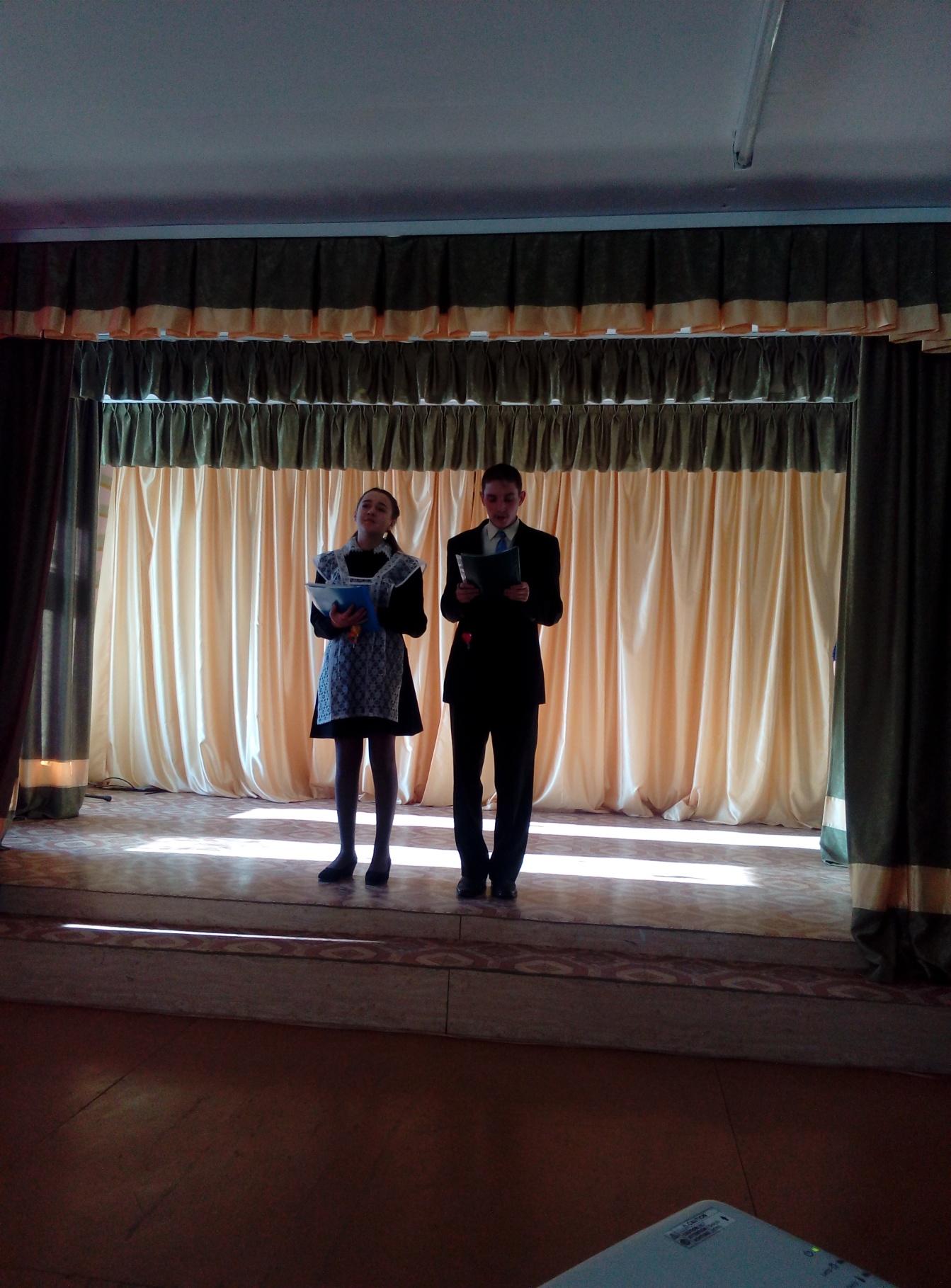 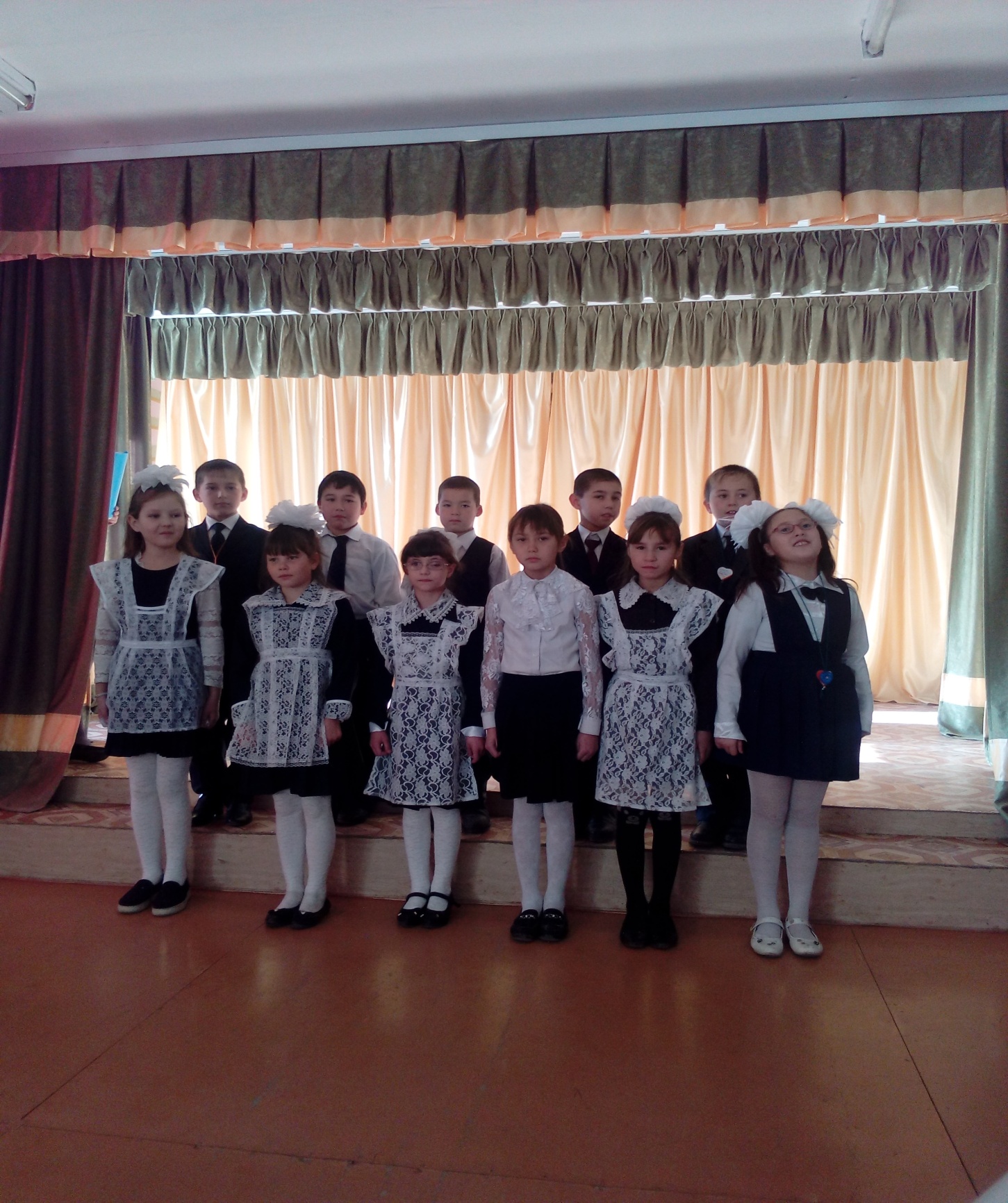 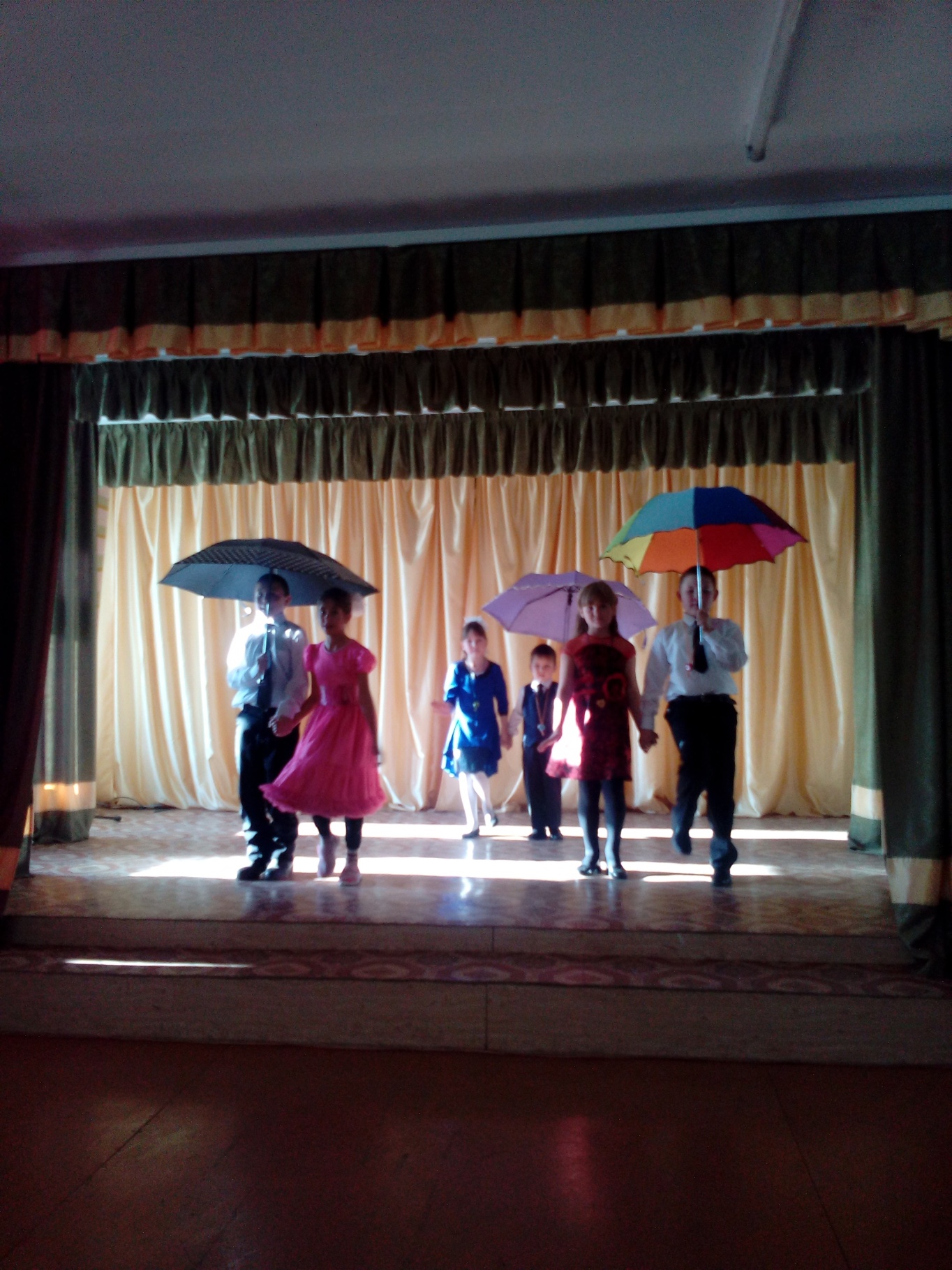 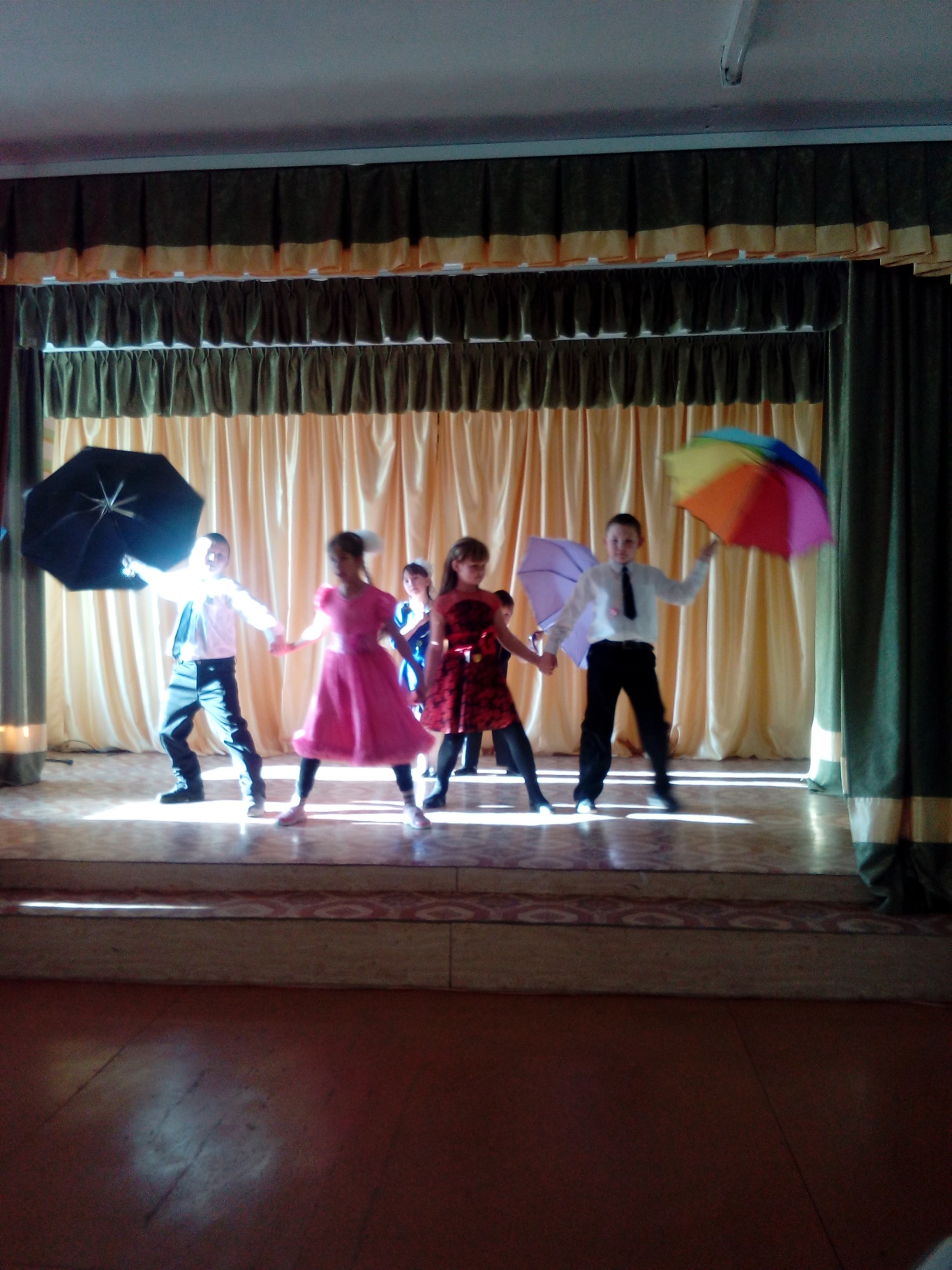 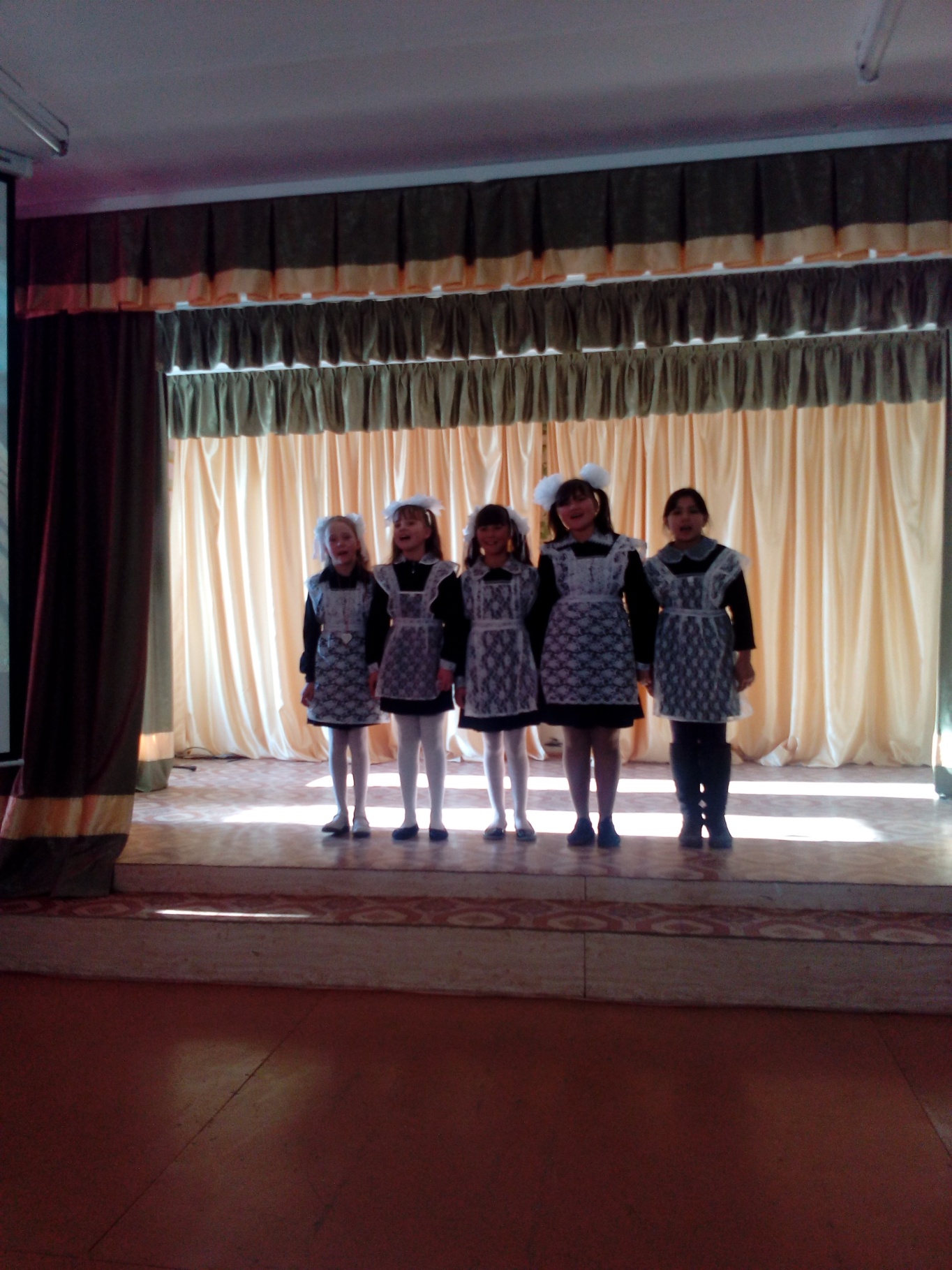 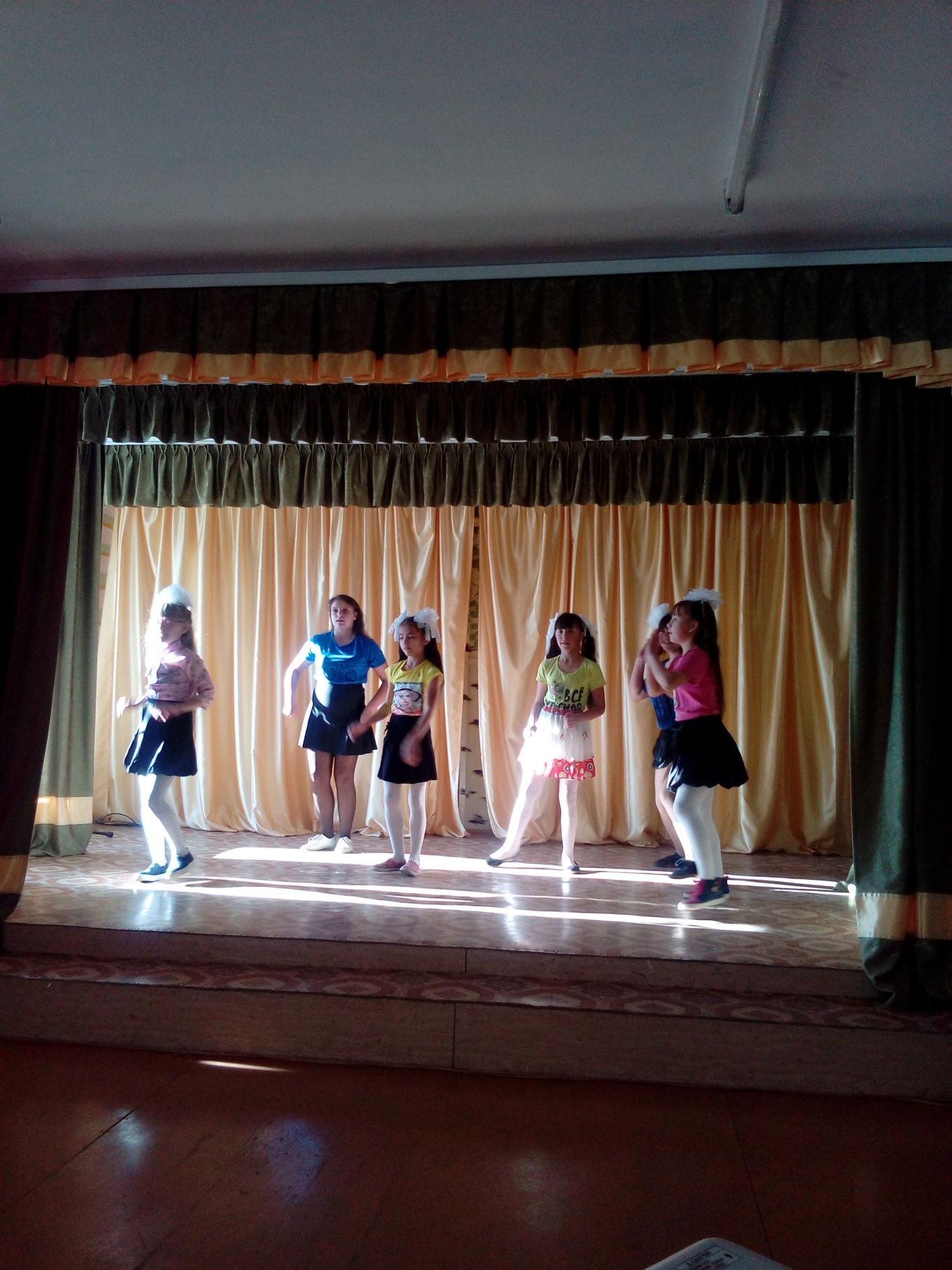 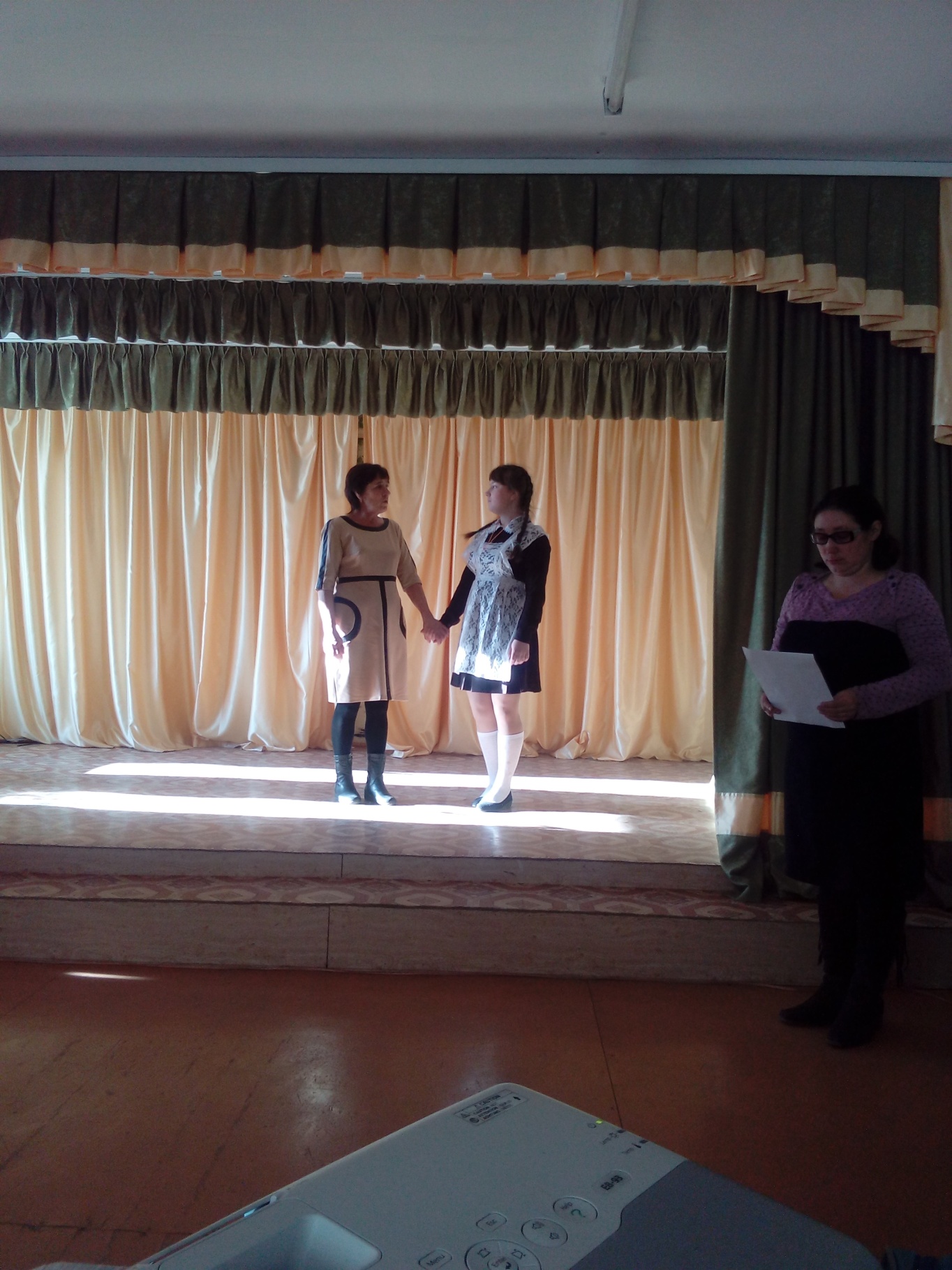 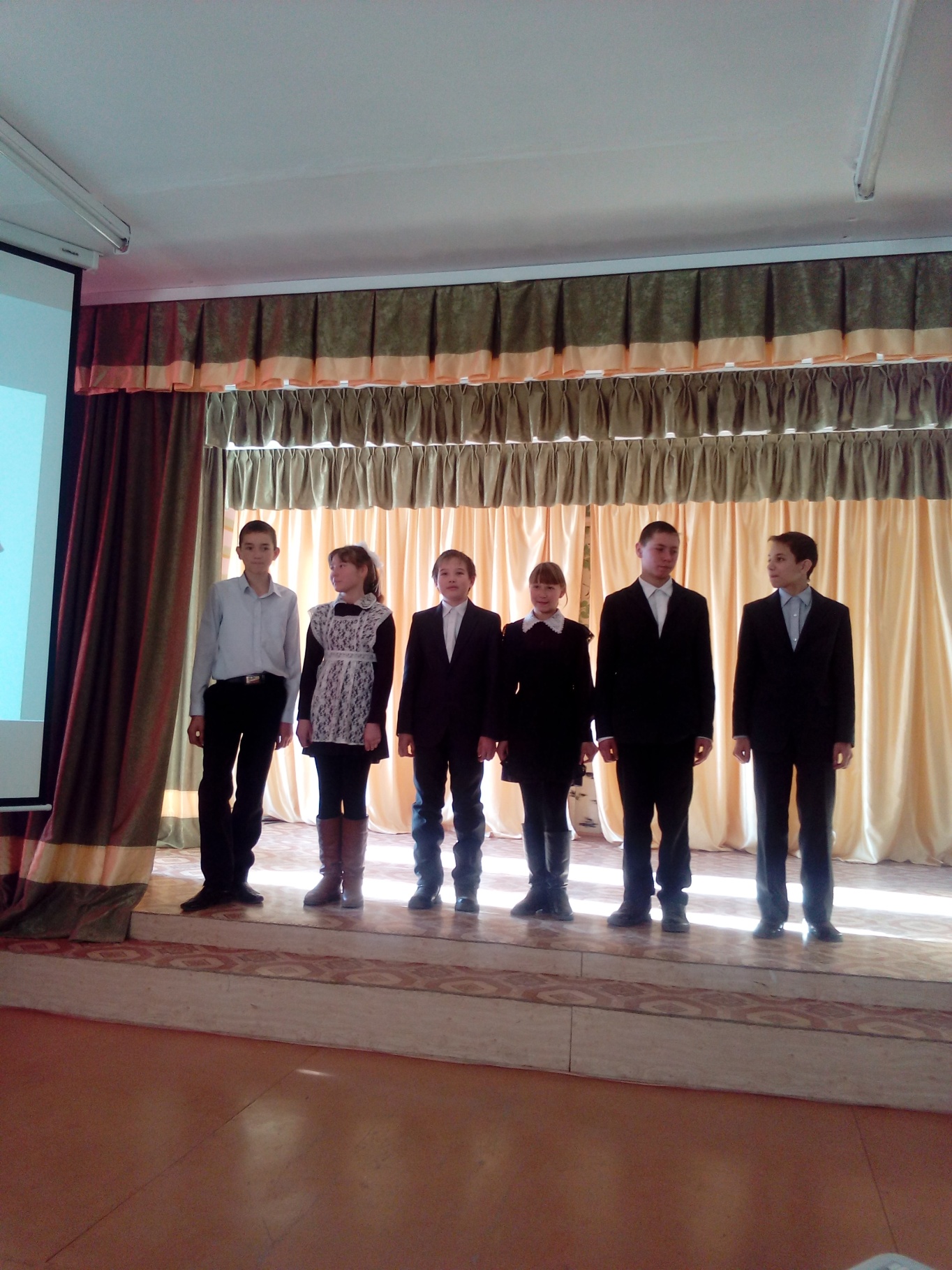 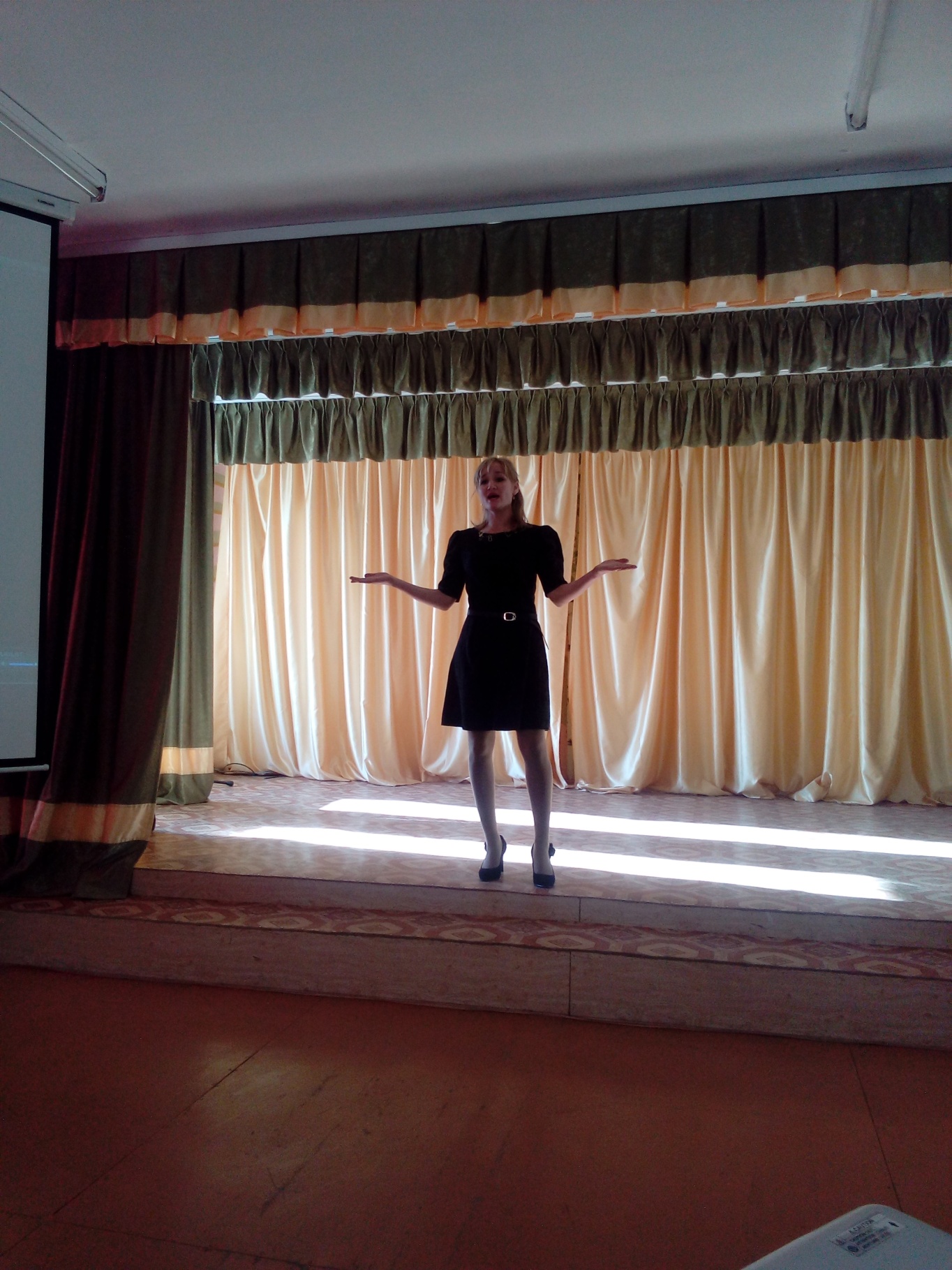 Спасибо
за
 внимание.